La Plateforme Cash Hub
www.cash-hub.org
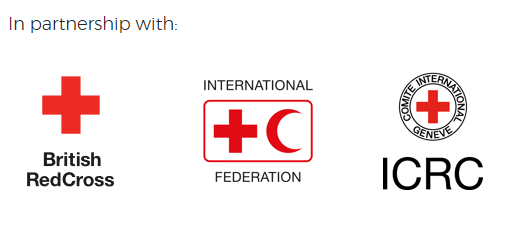 [Speaker Notes: * In partnership with = En partenariat avec]
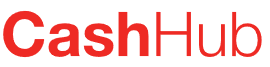 Pourquoi une plateforme Cash Hub?
Accélérer l’utilisation et l’intensification 
des transferts monétaires
au sein du Mouvement Croix-Rouge 
et Croissant-Rouge


Pour plus d’infos sur le Cash Hub 
https://cash-hub.org/about-us
[Speaker Notes: Recherche Strategique can also be translated by recherche sur les politiques]
La plateforme en ligne Cash Hub pour accéder à des infos, des outils, des données, des témoignages et des formations www.cash-hub.org
Pourquoi rejoindre la Communauté Cash via la plateforme Cash Hub :
Ressources sur des aires thématiques et géographiques

Parcourir les formations à venir

Consulter les cartes interactives des transferts monétaires 

Accéder à la Boite à outils Cash en situation d’urgence

Parcourir les évènements sur les transferts monétaires, les offres d’emploi et les dernières nouvelles & blogs
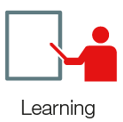 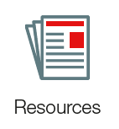 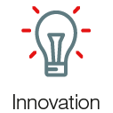 [Speaker Notes: Learning = apprentissage; Ressources; Innovation.]
Pourquoi rejoindre la Communauté Cash via la plateforme Cash Hub :
Discussion et mise en réseau sur le forum en ligne (pour le Mouvement)

Demande de soutien technique ad hoc via bureau d’assistance dédié (pour le Mouvement)
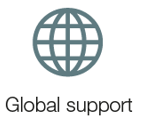 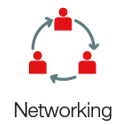 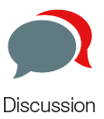 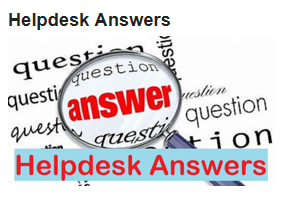 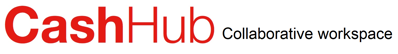 [Speaker Notes: Collaborative Workspace = Espace de travail collaboratif /]
Section Ressources
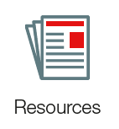 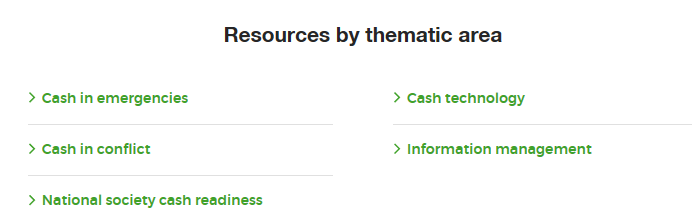 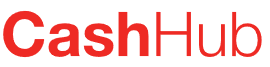 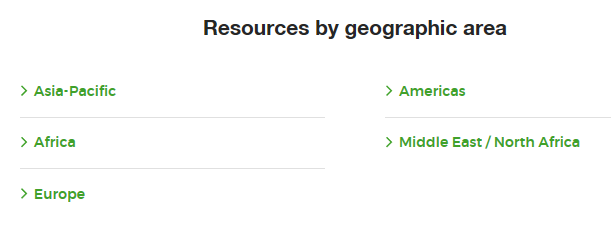 Nous travaillons avec des propriétaires de section à travers le Mouvement pour s’assurer de :
La qualité
L’accès a de nouvelles ressources
Formation et support
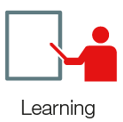 « Développer l’expertise des professionnels de l’humanitaire sur les programmes de transferts monétaires à travers le Mouvement de la Croix Rouge et du Croissant Rouge. »
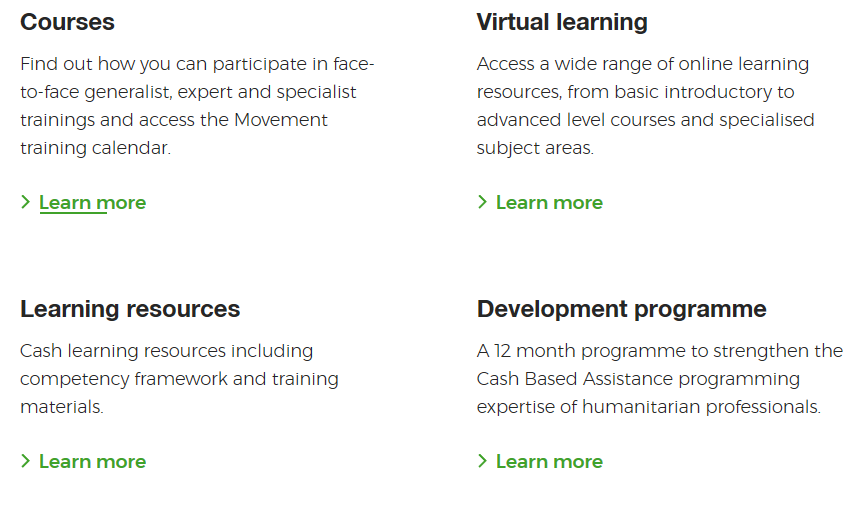 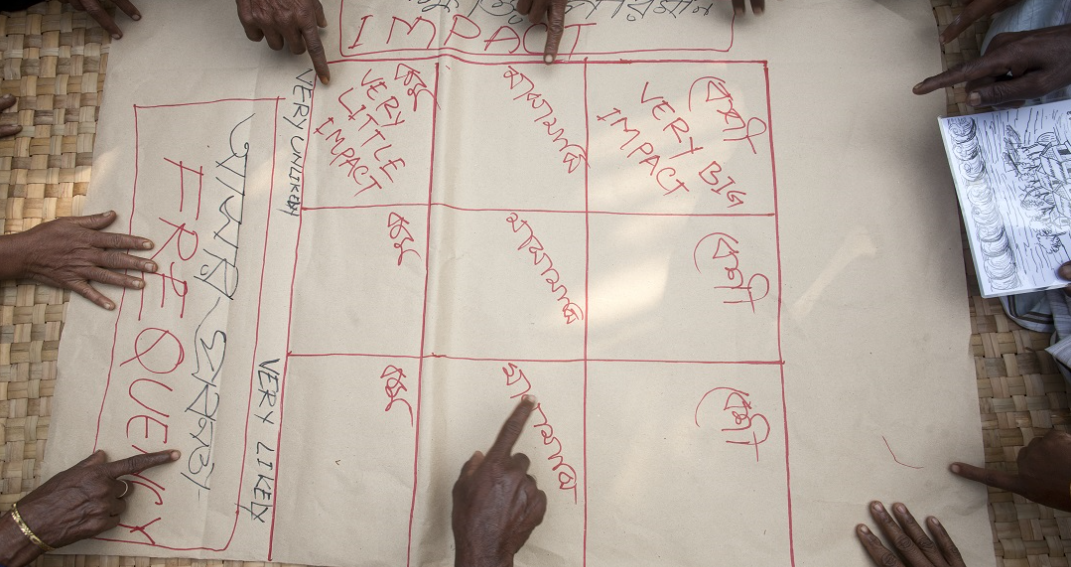 Cartes interactives des transferts monétaires
Boite à outils cash en situation d’urgence
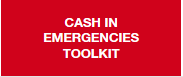 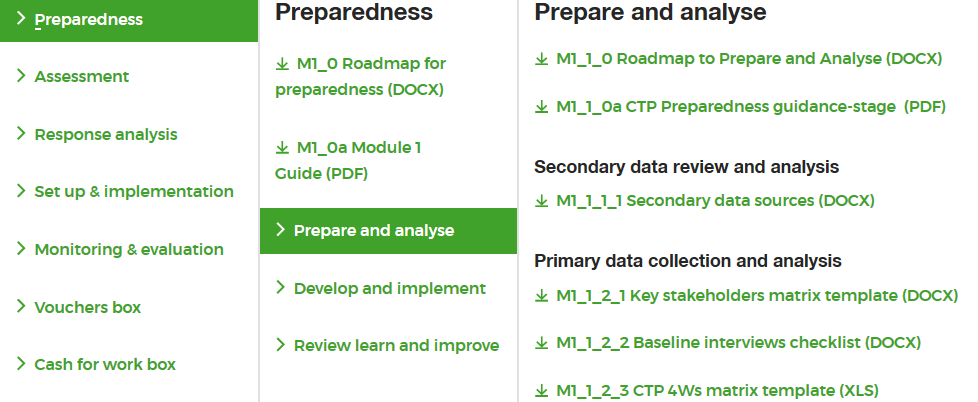 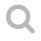 Rejoindre la Communauté Cash et demander de l’aide
Etape 1: Cliquer sur la loupe en haut à droite de l’écran pour rechercher des sujets de discussion ou des réponses du Bureau d’Assistance
Etape 2: Rejoindre des discussions en répondant aux sujets de discussion, ou créer un « Nouveau Sujet » pour commencer une nouvelle discussion.
Etape 3 : Si vous avez une question spécifique pour le Bureau d’Assistance, cherchez la catégorie «  Bureau d’Assistance. » Si vous ne trouvez pas votre réponse ici, envoyez un e-mail au Bureau d’Assistance.
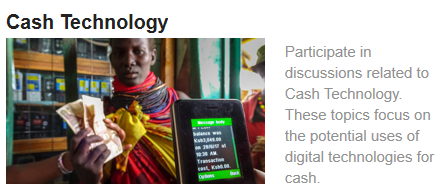 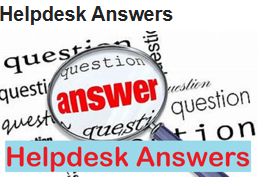 Demander un soutien technique par e-mail via le Bureau d’Assistance du Cash Hub
Comment chercher du contenu sur le Cash Hub
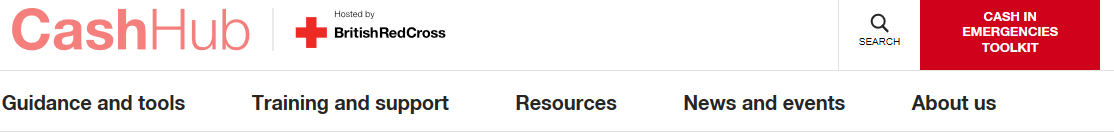 Ou utiliser la barre de recherche qui se situe dans les sections respectives sous la page “Ressources”
Comment participer ?
En envoyant du contenu sur le cash à contact@cash-hub.org (par ex. partager des ressources concernant les programmes de transfert monétaires, des news, des offres d’emploi, des évènements ou des formations)
En rejoignant la Communauté Cash via le forum en ligne de la plateforme et en encourageant d’autres membres du mouvement RC/RC à nous rejoindre
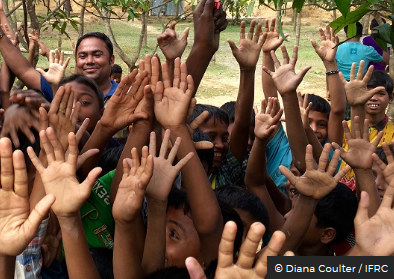